Arcoma – a listed company
Arcoma – a listed company
A listed company can offer shares on the open market.

Arcoma must publish “inside information” which may have an impact on the share via press release. 

As an employee at a listed company you cannot share “inside information” which may have an impact on the share. 

What inside information is must always be made in each individual case.

Read more here: https://www.fi.se/sv/marknad/emittenter/insiderinformation/
[Speaker Notes: Conventional x-ray is our only focus! 
We are best when it comes to that…]
Arcoma – listed at Nasdaq First north
Arcoma is a public company and listed at Nasdaq first north
http://www.nasdaqomxnordic.com/osakkeet/microsite?languageId=3&Instrument=SSE103617&symbol=ARCOMA&name=Arcoma

You can buy Arcoma shares for example at Nordnet: https://www.nordnet.se/marknaden/aktiekurser/16334046-arcoma
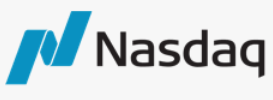 [Speaker Notes: Conventional x-ray is our only focus! 
We are best when it comes to that…]